«Сызрань – город мой родной»


Выполнила
Воспитатель СП «Детский сад №36» ГБОУ СОШ №6 г.о.Сызрань 
Правосудова Н.О.
В презентации использовано авторское стихотворение Н.О.Правосудовой
Русь моя родная,Милый уголок
Здесь поля без края, Здесь родимый дом
Здесь лесов просторы,здесь течет река,Главная в России, Матушка – она!
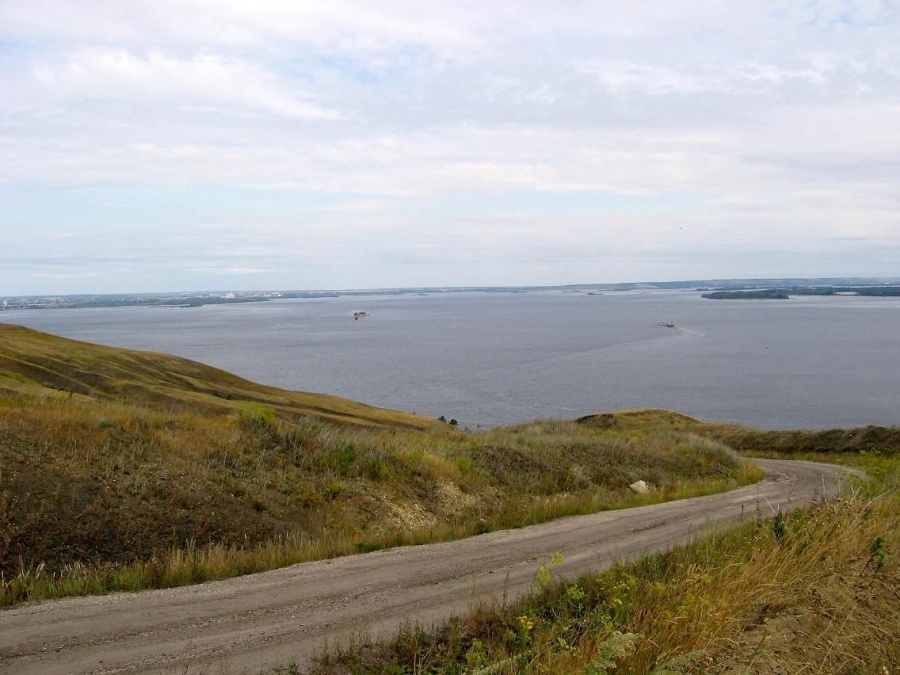 Здесь сызранка с крымзой, создавая крюк,Будто взявшись за руки к Волге все бегут.
Здесь церквушек милых Светят купола
Кремль белокаменный Смотрит с высока.
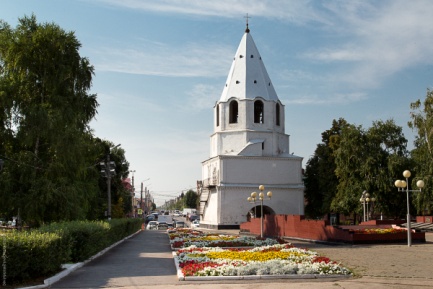 С этой башни Спасской,Колокольный звон,утром разлетается по округе он.
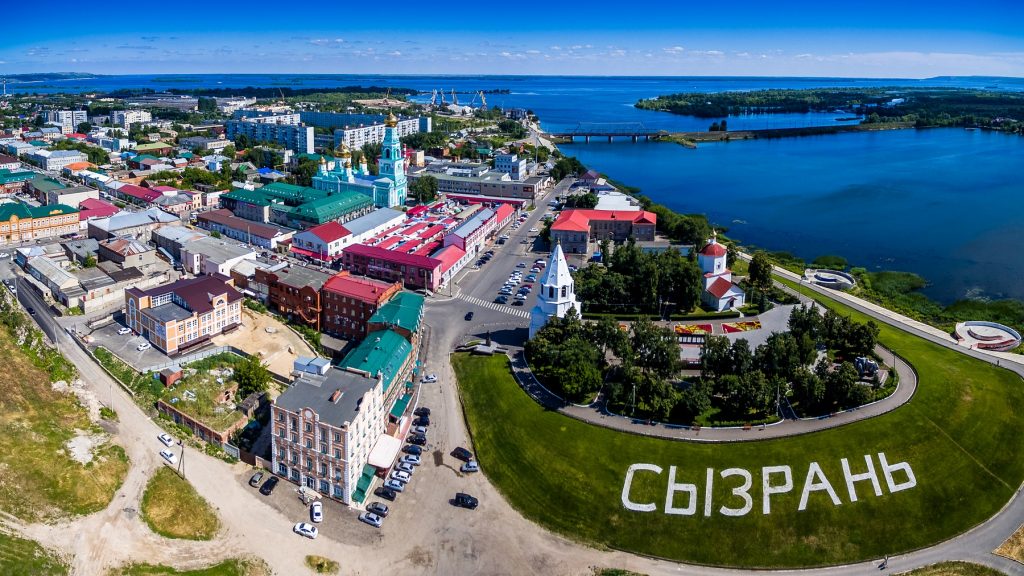 Здесь мостов сплетение,Монастырь стоит.С вековой историей под горой притих
Здесь веселый праздник –«Помидорный день»,
Серебрит он трубами,
Пестрою толпой.
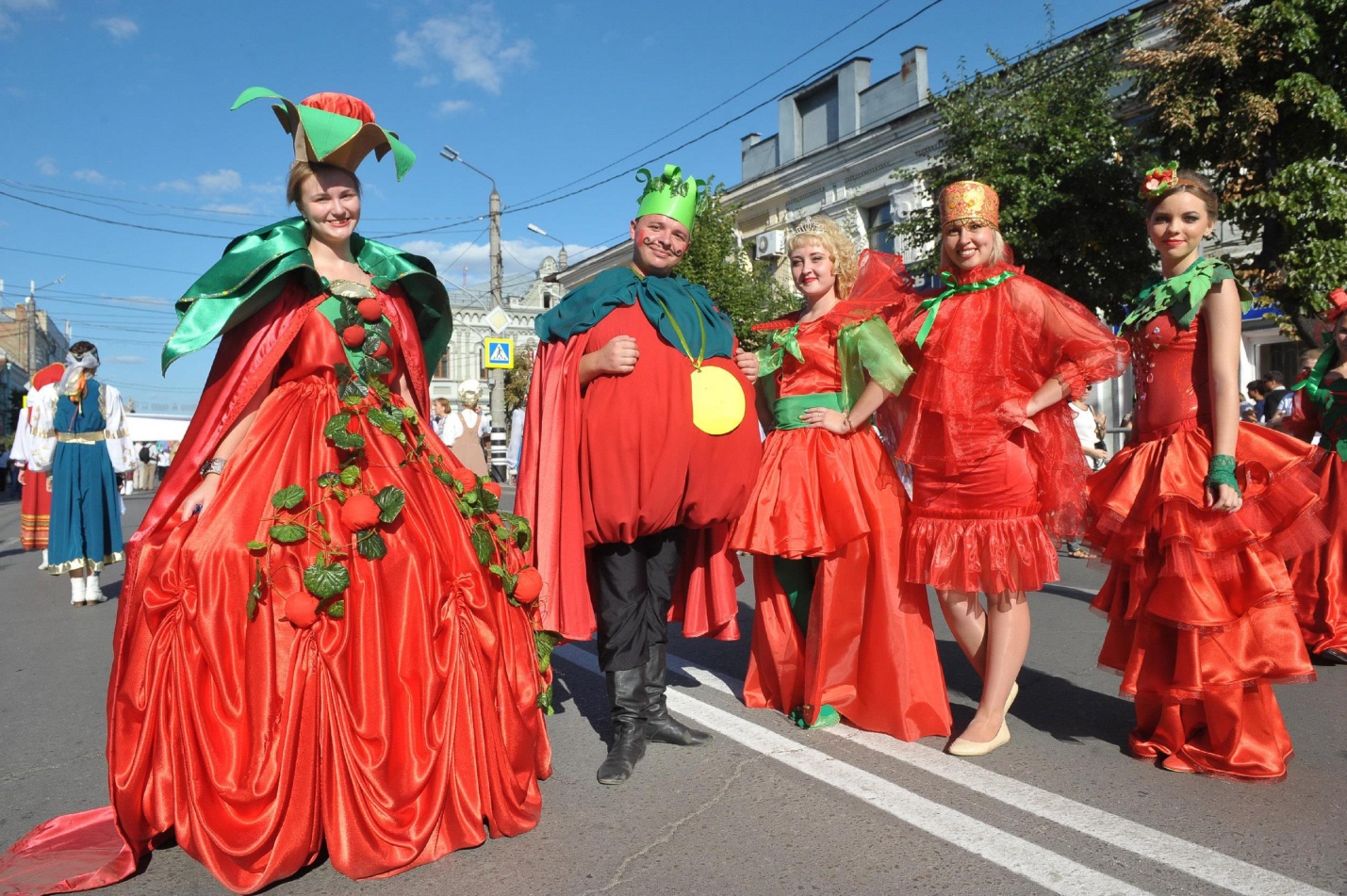 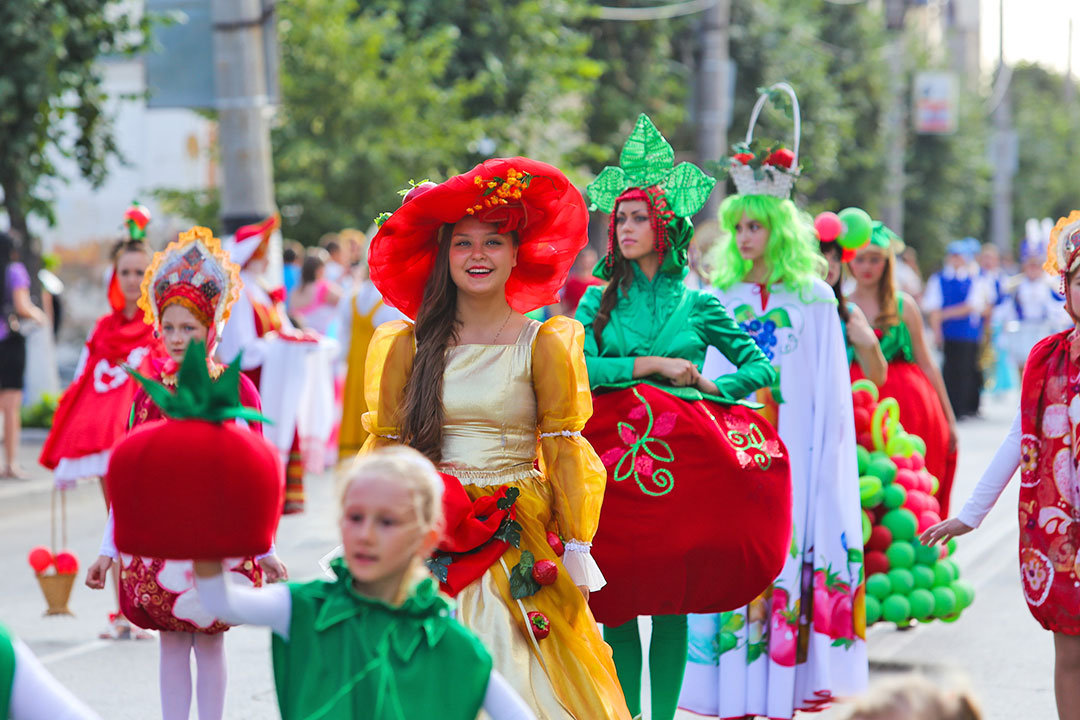 Это славный город.Это – Сызрань, мой!
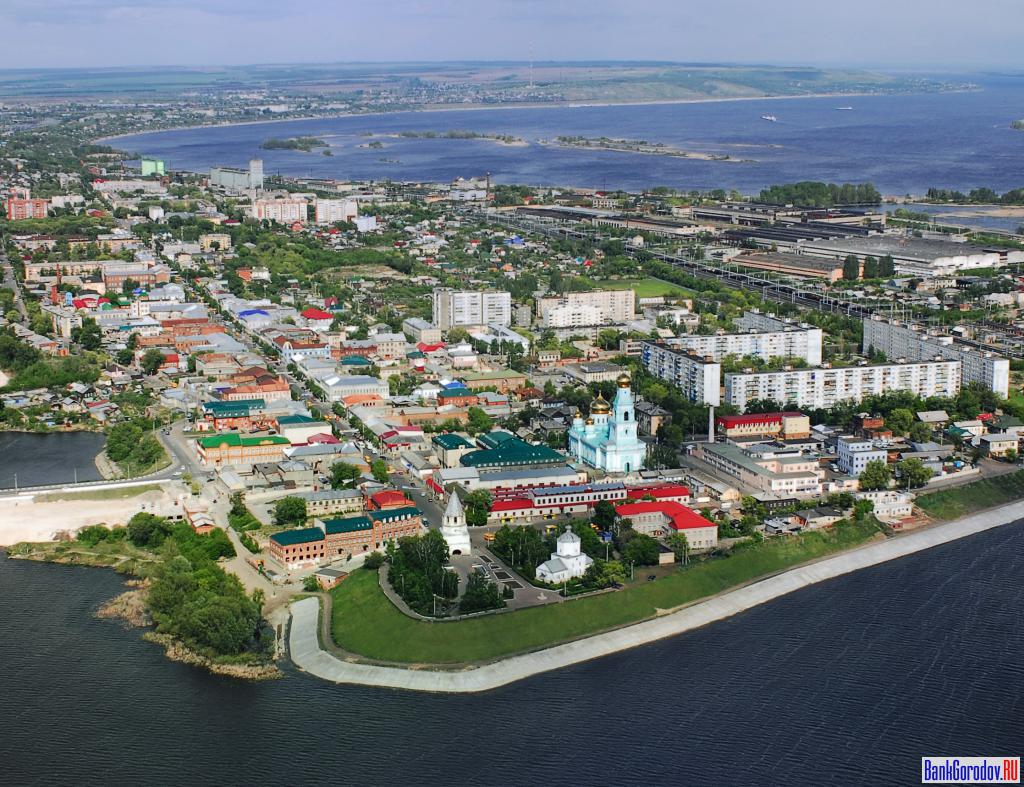